Нормативная база аккредитации
Федеральный закон «Об аккредитации в национальной системе аккредитации» от 28.12.2013 №412-ФЗ
Федеральный закон «Об обеспечении единства измерений» от 26.06.2008 №102-ФЗ
Федеральный закон «О техническом регулировании» от 27.12.2002 №184-ФЗ
Приказ Минэкономразвития РФ от 30 мая 2014 г. №326 «Об утверждении Критериев аккредитации, перечня документов, подтверждающих соответствие заявителя, аккредитованного лица критериям аккредитации, и перечня документов в области стандартизации, соблюдение требований которых заявителями, аккредитованными лицами обеспечивает их соответствие критериям аккредитации» (действует до 1 января 2021 года)
С 1 января 2021 года Приказ Минэкономразвития РФ от 26 октября 2020 г. №707 «Об утверждении критериев аккредитации и перечня документов, подтверждающих соответствие заявителя, аккредитованного лица критериям аккредитации» 
Приказ Минэкономразвития РФ от 30 мая 2014 г. №329 «Об утверждении Положения о составе сведений о результатах деятельности аккредитованных лиц, об изменениях состава их работников и о компетентности этих работников, об изменениях технической оснащенности, представляемых аккредитованными лицами в Федеральную службу по аккредитации, порядке и сроках представления аккредитованными лицами таких сведений в Федеральную службу по аккредитации» (действует до 1 января 2021 года)
Приказ Минэкономразвития РФ от 24 октября 2020 г. №704 «Об утверждении Положения о составе сведений о результатах деятельности аккредитованных лиц, об изменениях состава их работников и о компетентности этих работников, об изменениях технической оснащенности, представляемых аккредитованными лицами в Федеральную службу по аккредитации, порядке и сроках представления аккредитованными лицами таких сведений в Федеральную служба по аккредитации»
Нормативная база аккредитации
7. Приказ Минэкономразвития России от 23 мая 2014 г. №288 «Об утверждении форм заявления об аккредитации, заявления о расширении области аккредитации, заявления о сокращении области аккредитации, заявления о проведении процедуры подтверждения компетентности аккредитованного лица, заявления о внесении изменений в сведениях реестра аккредитованных лиц, заявления о прекращении действия аккредитации»

 8. Приказ Росаккредитации от 24 сентября 2019 г. №186 «Об утверждении методических рекомендаций по описанию области аккредитации юридического лица или индивидуального предпринимателя, выполняющего работы и (или) оказывающего услуги по обеспечению единства измерений»

9. Приказ Росаккредитации от 25 января 2019 г. №11 «Об утверждении методических рекомендаций по описанию области аккредитации испытательной лаборатории (центра)»
Подтверждение компетентности:
Аккредитованное лицо обязано проходить процедуру подтверждения компетентности в следующие сроки:
1) в течение первого года со дня аккредитации;
2) не реже чем один раз в два года начиная со дня прохождения предыдущей процедуры подтверждения компетентности;
3) каждые пять лет со дня аккредитации.
Не ранее 4 месяцев, но не позднее 20 рабочих дней
Федеральный закон от 28.12.2013N ФЗ-412 «Об аккредитации в национальной системе аккредитации»
Аккредитация
– подтверждение национальным органом по аккредитации соответствия юридического лица или индивидуального предпринимателя критериям аккредитации
Критерии аккредитации
- совокупность требований, которым должен удовлетворять заявитель и аккредитованное лицо при осуществлении деятельности в определенной области аккредитации
Статья 8 ФЗ-412Национальный орган по аккредитации (ФСА)
Осуществление аккредитации юридических лиц и индивидуальных предпринимателей
Подтверждение компетентности аккредитованных лиц
Осуществление федерального государственного контроля за деятельностью аккредитованных лиц
Статья 13 ФЗ-412Права и обязанности аккредитованных лиц
соблюдать критерии аккредитации при осуществлении своей деятельности
представлять в ФСА сведения о результатах своей деятельности, об изменении состава своих работников и их компетентности, изменениях технической оснащенности (Приказ Минэкономразвития № 704);
уведомлять ФСА о прекращении своей деятельности в качестве аккредитованного лица;
уведомлять заказчиков о приостановлении действия аккредитации
ВИДЫ АККРЕДИТАЦИИ
В ОБЛАСТИ ОБЕСПЕЧЕНИЯ ЕДИНСТВА ИЗМЕРЕНИЙ
ПОДТВЕРЖДЕНИЕ СООТВЕТСТВИЯ
Поверка средств измерений
Калибровка средств измерений
Испытания в целях утверждения типа средств измерений
Испытания в целях утверждения типа стандартных образцов
Аттестация методик (методов) измерений
Метрологическая экспертиза
Органы сертификации
Испытательные лаборатории
ОРГАНЫ ИНСПЕКЦИИ
ПРОВАЙДЕРЫ МЕЖЛАБОРАТОРНЫХ СЛИЧЕНИЙ
МИНИСТЕРСТВО ЭКОНОМИЧЕСКОГО РАЗВИТИЯ РОССИЙСКОЙ ФЕДЕРАЦИИ
 
ПРИКАЗ
от 26 октября 2020 г. N 707
 
ОБ УТВЕРЖДЕНИИ КРИТЕРИЕВ
АККРЕДИТАЦИИ…
а) юридические лица, индивидуальные предприниматели, выполняющие работы по оценке соответствия, а именно:
- органы по сертификации (продукции, услуг, систем менеджмента, персонала);
- испытательных лабораторий (центров) (далее – лаборатории);
- органы инспекции
- провайдеры межлабораторных сличительных испытаний
б) юридические лица, индивидуальные предприниматели, выполняющие работы и (или) оказывающие услуги по обеспечению единства измерений:
- аттестация методик (методов) измерений, относящихся к сфере государственного регулирования обеспечения единства измерений
- испытания стандартных образцов или средств измерений в целях утверждения типа
- поверка средств измерений
- обязательная метрологическая экспертиза стандартов, продукции, проектной, конструкторской, технологической документации и др.
Внедрение требований Критериев аккредитации
Основными составляющими элементами качества измерений (работы структурных подразделений) являются:
Персонал;
Оборудование;
Помещение;
Документация (внутренняя и внешняя)
Критерии аккредитации в области обеспечения единства измерений
П. 40 наличие нормативных правовых актов, документов по стандартизации, методик (методов) измерений и иных документов, устанавливающих требования к работам (услугам) по обеспечению единства измерений, в соответствии с областью аккредитации
Критерии аккредитации в области обеспечения единства измерений
П. 41 Требования к работникам, непосредственно участвующих в выполнении работ (услуг) по обеспечению единства измерений в области аккредитации
Критерии аккредитации в области обеспечения единства измерений
П. 42 Требования к работникам, непосредственно участвующих в выполнении работ (услуг) по обеспечению единства измерений в области аккредитации в части навыков и профессиональных знаний
Критерии аккредитации в области обеспечения единства измерений
П. 43 Наличие по месту осуществления деятельности в области аккредитации на праве собственности или на ином законном основании, предусматривающем право владения и пользования, помещений, оборудования, эталонов единиц величин, средств измерений
Право владение и пользование не может быть приобретено на срок менее одного года
Критерии аккредитации в области обеспечения единства измерений
П. 44 соответствие помещений для проведения работ по поверке, калибровке, испытаниям в целях утверждения типа
Критерии аккредитации в области обеспечения единства измерений
П. 45 наличие свидетельств об аттестации эталонов единиц величин, свидетельств о поверке, сертификатов калибровки средств измерений
Критерии аккредитации в области обеспечения единства измерений
П. 46 Наличие руководства по качеству, которое регламентирует:
Область применения СМК;
Политику в области качества;
Требования к внутренней организации деятельности структурного подразделения юридического лица
Критерии аккредитации в области обеспечения единства измерений
П. 46 Наличие руководства по качеству, которое регламентирует:
Конфликт интересов;
Политика и процедуры выявления потребности в дополнительной профессиональной подготовке и обучении работников (правила управления персоналом юридического лица)
Критерии аккредитации в области обеспечения единства измерений
П. 46 Наличие руководства по качеству, которое регламентирует:
Обеспечение конфиденциальности;
Система управление документацией (резервное копирование и восстановление документов (отчетов, технических записей, отчетов (протоколов) испытаний)
Критерии аккредитации в области обеспечения единства измерений
П. 46 Наличие руководства по качеству, которое регламентирует:
Система учета, правил приемки, хранения и возврата объектов, на которые распространяется область аккредитации;
Механизм внутреннего аудита;
Правила проведения анализа СМК со стороны высшего руководства
Критерии аккредитации в области обеспечения единства измерений
П. 46 Наличие руководства по качеству, которое регламентирует:
Правила управления качеством результатов работ;
Правила на случай выявления работ, выполненных с нарушением установленных требований;
корректирующие действия;
Предупреждающие действия (система управления рисками и возможностями)
Критерии аккредитации в области обеспечения единства измерений
П. 46 Наличие руководства по качеству, которое регламентирует:
требования к юридическим лицам и индивидуальным предпринимателям, привлекаемым в целях выполнения отдельных работ;
правила использования оборудования, стандартных образцов;
Правила по безопасному обращению, транспортированию, хранению и использованию 
Контроль условий окружающей среды (правила выполнения работ на временных местах осуществления деятельности);
Правила приобретения и проверки реактивов и иных расходных материалов;
Правила рассмотрения претензий;
Правила информационного взаимодействия с заказчиком;
Правила применения изображения знака национальной системы аккредитации.
Критерии аккредитации в области обеспечения единства измерений
П. 52 Наличие руководства по качеству, которое регламентирует:
Требования к оформлению результатов поверки СИ, в том числе требования по учету и хранению поверительных клейм (при их использовании)
Наличие методик поверки СИ
Правила передачи сведений в ФИФОЕИ
Наличие правил применения изображения знака национальной системы аккредитации
Статья 25 ФЗ-412 
Федеральная государственная информационная система в области аккредитации
 
Национальный орган по аккредитации создает федеральную государственную информационную систему в области аккредитации, предназначенную для сбора, обработки, хранения и передачи информации, взаимодействия заявителей, аккредитованных лиц, экспертов по аккредитации, технических экспертов и экспертных организаций с национальным органом по аккредитации.
ФГИС Росаккредитации предназначена для автоматизации процессов в сфере аккредитации, осуществляемых работниками центрального аппарата и территориальных органов Росаккредитации, аккредитованными лицами, экспертами по аккредитации, экспертными организациями и иными участниками национальной системы аккредитации, повышения качества услуг по аккредитации, а также обеспечения открытости информации в области аккредитации.
Основные задачи, решаемые ФГИС Росаккредитация:
- ведение реестров Росаккредитации;
- подача заявлений и оказание государственных услуг, в том числе обеспечение взаимодействия между всеми участниками данных процессов (центральным аппаратом и территориальными управлениями Росаккредитации, аккредитованными лицами, экспертами по аккредитации, экспертными организациями);
- мониторинг хода оказания государственных услуг Росаккредитации;
- проведение государственного федерального контроля деятельности аккредитованных лиц;
- представление аккредитованными лицами сведений о результатах деятельности, об изменениях состава работников и о компетентности этих работников, об изменениях технической оснащенности в Федеральную службу по аккредитации;
- публикация сведений реестров Росаккредитации в открытом доступе на официальном сайте Росаккредитации;
- предоставление сведений реестров Росаккредитации по запросам ФОИВ и других заинтересованных лиц через СМЭВ;
- интеграция с сервисами ФОИВ  в части получения необходимой информации в рамках оказания государственных услуг и функций Росаккредитации через СМЭВ;
- формирование статистических и аналитических материалов о результатах деятельности в области аккредитации;
- ведение пользователей и управление правами доступа к данным и инструментам ФГИС Росаккредитации;
- обеспечение  требуемого уровня безопасности ФГИС Росаккредитации и т.п.
Алгоритм получения доступа к ФГИС Росаккредитация:
1. получить ЭП (обязательно для пользователей, осуществляющих подписание информации, отправляемой во ФГИС Росаккредитации);
2. организовать защищенный канал связи от АРМ пользователя к ФГИС Росаккредитации;
3. пройти процедуру регистрации в ЕСИА, входящей в инфраструктуру Электронного Правительства;
4. направить в Росаккредитацию заявку на получение доступа к ФГИС Росаккредитации.
Организация защищенного канала связи:
Для построения защищенного канала связи с использованием криптографических методов защиты Росаккредитацией используется программно-аппаратный комплекс спроектированный на базе "ViPNet Coordinator HW2000", в связи с чем, для подключения АРМ пользователей используется ПО «ViPNet Client 4.х (КС3)».
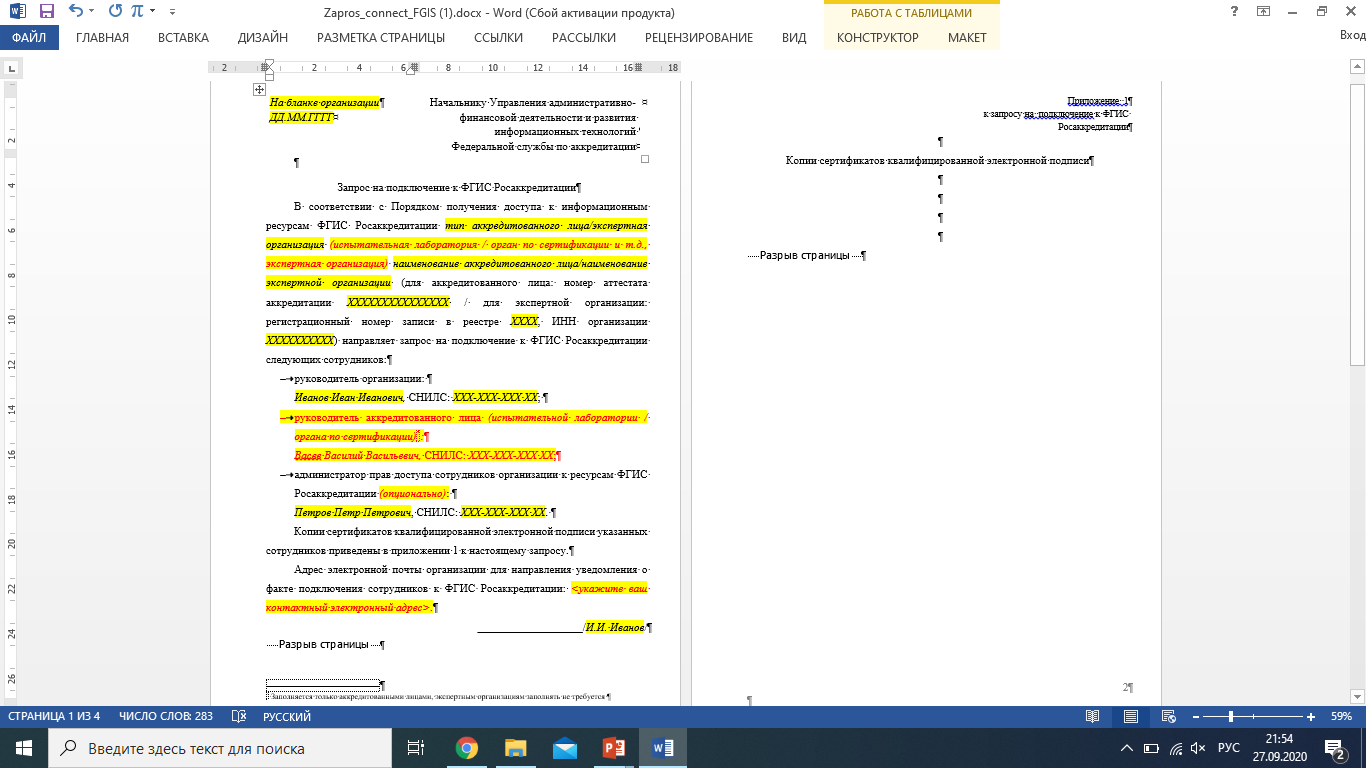 Заявка на подключение ФГИС Росаккредитация:
Для построения защищенного канала связи с использованием криптографических методов защиты Росаккредитацией используется программно-аппаратный комплекс спроектированный на базе "ViPNet Coordinator HW2000", в связи с чем, для подключения АРМ пользователей используется ПО «ViPNet Client 4.х (КС3)».
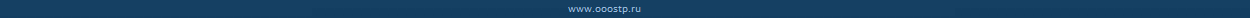 Отчетность о результатах деятельности аккредитованных лиц в Росаккредитацию
Приказ Минэкономразвития № 704 от 24.10.2020 г. «Об утверждении Положения о составе сведений о результатах деятельности аккредитованных лиц…»
В соответствии с приказом Росаккредитации от 24 сентября 2019 г. №186 «Об утверждении методических рекомендаций по описанию области аккредитации юридического лица или индивидуального предпринимателя, выполняющего работы и (или) оказывающего услуги по обеспечению единства измерений" при составлении расширения области аккредитации, актуализации области аккредитации или первичной подачи области аккредитации необходимо руководствоваться данными методическими рекомендациями.
Форма заявленной области аккредитации на право калибровки средств измерений оформляются в соответствии образцами, установленными в приложении №1 к Приказу Росаккредитации от 23 мая 2014 №288
Заполнение столбца №1: «№ п/п»
Нумерация позиций области аккредитации – сквозная, номера указываются уникальные. Позиции нумеруются арабскими цифрами без точек. 

Заполнение столбца №2: «Измерения, тип (группа) средств измерений»
При заполнении данного столбца под «Измерениями» понимают следующие виды (области) измерений:
Измерения геометрических величин;
Измерения механических величин;
Измерения параметров потока, расхода, уровня, объема веществ;
Измерения давления, вакуумные измерения;
Измерения физико-химического состава и свойств веществ;
Теплофизические и температурные измерения;
Измерения времени и частоты;
Измерения электрических и магнитных величин
Радиотехнические и радиоэлектронные измерения;
Измерения акустических величин;
Оптико-физические измерения
Измерения характеристик ионизирующих излучений и ядерных констант
Виды (области) измерений отдельно НЕ НУМЕРУЮТСЯ и указывают ОБОБЩАЮЩИМИ строками (разделами). Порядок следования разделов измерений должен соответствовать приведенному выше. Все позиции, относящиеся к одному разделу, располагают вместе.
Существуют специальные средства измерений, для которых предпочтительным вариантом является классификация по области назначения, например: измерительные системы (ИС) и элементы ИС, СИ медицинского назначения, СИ, используемые в геодезии, картографии, навигации, геологии, гидрометеорология, на транспорте и др.. Для таких СИ ДОПУСКАЕТСЯ формировать ДОПОЛНИТЕЛЬНЫЕ разделы области аккредитации, которые приводят В КОНЦЕ, после всех видов (областей) измерений, перечисленных выше.
Наименование типов (групп) СИ приводят во множественном числе: первым словом указывается имя существительное, а последующие слова определения (имя прилагательное) в порядке их значимости, т.е с обратным порядком слов. Если осуществляется поверка единичного экземпляра СИ утвержденного типа, то рекомендуется указание его наименования в единственном числе.

Для СИ, на которые распространяются требования государственных (локальных) поверочных схем и имеются стандартизованные методики поверки, предпочтительными является формирование позиций путем указания группы СИ. Для остальных СИ могут быть указаны типы, вплоть до конкретной модификации – в зависимости от имеющихся средств поверки и требований НД на поверку.
Наименование типов (групп) СИ приводят во множественном числе: первым словом указывается имя существительное, а последующие слова определения (имя прилагательное) в порядке их значимости, т.е с обратным порядком слов. Если осуществляется поверка единичного экземпляра СИ утвержденного типа, то рекомендуется указание его наименования в единственном числе.

Для СИ, на которые распространяются требования государственных (локальных) поверочных схем и имеются стандартизованные методики поверки, предпочтительными является формирование позиций путем указания группы СИ. Для остальных СИ могут быть указаны типы, вплоть до конкретной модификации – в зависимости от имеющихся средств поверки и требований НД на поверку.

Для проведения поверки измерительных систем и отдельных измерительных каналов, входящих в их состав, в соответствии с указанными диапазонами измерений по каждой позиции области аккредитации необходимо наличие указания об этом В КОНЦЕ ОБЛАСТИ АККРЕДИТАЦИИ, после того, как все позиции перечислены.
Заполнение столбца №3: «Метрологические требования – диапазон измерений»
Приводят диапазоны измерения или номинальные значения измеряемых величин, а также дополнительные параметры (время, частота, температура, напряжение, диаметр условного прохода и т.д.), от которых зависит измеряемая величина (при необходимости, с указанием единиц величин.


Заполнение столбца №4: «Метрологические требования –погрешность и (или) неопределенность (класс, разряд)»
Указывают погрешность, класс точности, разряд, либо иные точностные характеристики, ПРИСУЩИЕ данному типу (группе) СИ.

Заполнение столбца №5: «Примечание»
В данном столбце при необходимости указываются дополнительные параметры, характеризующие определенный диапазон измерений.
- область аккредитации КОНСТРУИРУЕТСЯ ПО РАЗДЕЛАМ ДЛЯ КАЖДОГО ИЗ УКАЗАННЫХ МЕСТ осуществления деятельности.


Если необходимо расширить только диапазон измерений при неизменности погрешности (неопределенности, класса, разряда) по имеющемуся в области аккредитации диапазону измерения, в описании расширяемой области указывается:
- наименование измерения, типа (группы) СИ, в отношении которых расширяется диапазон измерений;
- расширяемый диапазон измерений, за исключением имеющегося диапазона;
- погрешность (неопределенность, класс, разряд), относящаяся к расширяемому диапазону, в том числе если данная погрешность является общей для первоначального диапазона измерений, расширяемого диапазона измерений и итогового диапазона измерений.
Если необходимо расширить установленные пределы погрешности (неопределенности, класса, разряда), то применяется аналогичный принцип.
При актуализации области ДОПУСКАЕТСЯ В ОБОСНОВАННЫХ СЛУЧАЯХ ПО СОГЛАСОВАНИЮ С ЭКСПЕРТНОЙ ГРУППОЙ:
- переносить позиции из одного раздела в другой;
- объединять позиции, имеющие идентичные наименования и (или) характеризующиеся одной и той же измеряемой величиной;
- объединять поддиапазоны измерений одной и той же величины в единый диапазон с соответствующей погрешностью (неопределенностью, классом, разрядом) в рамках одной позиции;
- включать, исключать, редактировать словесные пояснения и обозначения, в том числе в столбце «Примечания»;
- исправлять написание единиц величин и иные технические ошибки, допущенные при описании области аккредитации.
Внесенные изменения НЕ ДОЛЖНЫ ПРИВОДИТЬ НИ К РАСШИРЕНИЮ, НИ К СОКРАЩЕНИЮ ДЕЙСТВУЮЩЕЙ ОБЛАСТИ АККРЕДИТАЦИИ.
Таблицы следует заполнять с использованием гарнитуры шрифта Times New Roman размером 11 или 12 (масштаб 100%, интервал – обычный), межстрочный интервал одинарный (12 пт), без абзацных отступов. Каждый лист оформленной области аккредитации, содержащей таблицу имеет книжный формат и поля: не менее 25 мм – левое поле, 10 мм – правое поле, 20 мм – верхнее и нижнее поле.
При переносе части таблицы на следующую страницу повторяется часть заголовка, содержащую нумерацию столбцов.
В основном для заполнения столбцов таблиц используют буквы русского и латинского алфавита, цифры, скобки, разделительный знаки, а также специальные знаки (символы), с учетом следующих рекомендаций:
- интервал: …(три точки),  –  (тире) либо конструкцию «от …до…», например:-400,2…-20,1 (без пробелов);
- при указании ряда номинальных значений в строчку используют ; (точку с запятой);
- в качестве десятичной точки используют символ запятой;
- при указании отрицательных значений используют – (знак минуса) или слово «минус», положительные значений, как правила, пишутся без знака «+»;
- верхний индекс (указатели степени) и нижний индекс пишут слитно с соответствующие буквой (числом);
- если в качестве верхнего индекса используется сложное выражение, его рекомендуется заключить в скобки ();
- ° символ градус, а не 0 или буква О надстрочная
- символ умножения ·
- ± плюс/минус
- не рекомендуется отделять единицу величины от числового значения (переносить их на разные строки или страниц);
- переносить формулы на следующую строку следует только на знаках выполняемых операций, причем знак в начале следующей строки повторяют. При переносе формулы на знаке умножения применяют знак ×;
- каждый диапазон (поддиапазон) указывается с новой строки;
- погрешность, неопределенность, класс точности, разряд и иные точностные характеристики указываются в порядке следования в заголовке соответствующего столбца таблицы (если применимо);
- каждая характеристика должна быть идентифицирована, например, ПГ, КТ, разряд, КД, СКО, СКП и др. Не допускается использование формулировок: «и лучше», «И хуже», «и выше», «и ниже», «без ограничений» и т.п.;
- погрешность (неопределенность, класс, разряд) располагаются строго на одном уровне с соответствующими диапазонами;
- при наличии в одной позиции диапазонов измерений по нескольким величинам, либо при использовании формул рекомендуется указывать наименование величины – буквой, символом или словесно, а также включать дополнительные пояснения, в том числе в столбце «Примечание» (если предусмотрено).
Журналы и записи по качеству в бумажном виде:
Листы ознакомления с документами СМК
Листы регистрации изменений к документам СМК
План повышения квалификации
Журнал условий окружающей среды (м.б. и в электронном виде)
Журнал создания реактивов, растворов (м.б. и в электронном виде)
Журнал учета претензий
Журнал сдачи и выдачи из архива
Внутренние аудиты (результат: план-график, лист несоответствий, приказ, отчет аудитора)
Протокол Анализа со стороны руководства
Журналы и записи по качеству в электронном виде:
Реестр поставщиков
Журнал верификации методик испытаний
Журнал пришедших и ушедших образцов
Журнал регистрации результатов испытаний
Журнал регистрации работы, не соответствующей установленным требованиям и КД
Журнал регистрации документов СМК
Журнал учета выданных бумажных копий документов
Реестр рисков
Контакты
Галимова Екатерина Николаевна
+79033144296